Making Connections
Connecting Functions and Their Derivatives
Essential Question
How are the graphs of a function and its derivatives related?
Lesson Objectives
Given the graph of f, f’, or f’’, determine key features of the other two.
Use the graph of the first derivative, g’, to justify conclusions about the function, g.
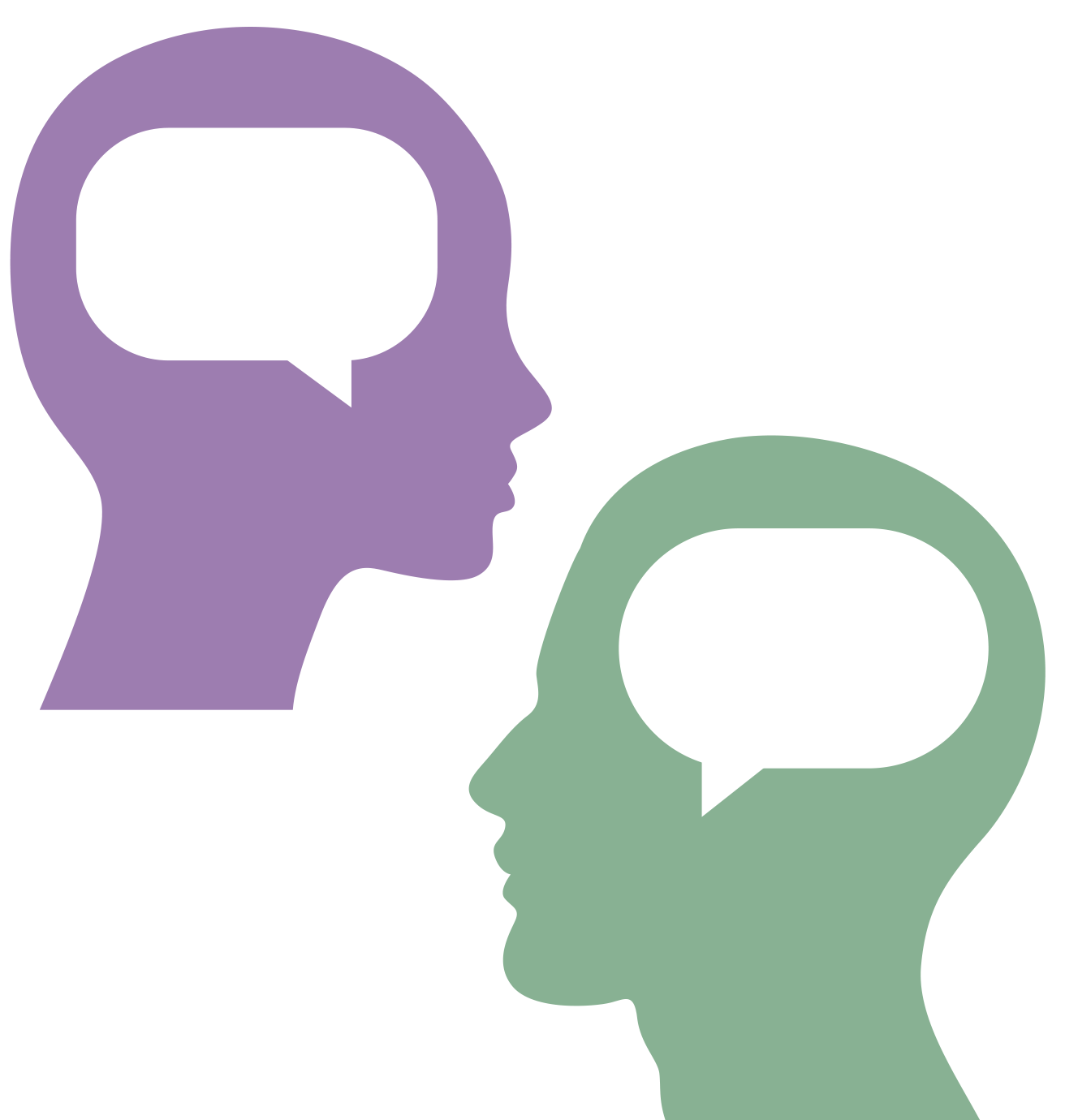 I Notice, I Wonder
Create a table on the back of yourExploring Relationships handout.
[Speaker Notes: K20 Center. (n.d.). I Notice, I Wonder. Strategies. https://learn.k20center.ou.edu/strategy/180]
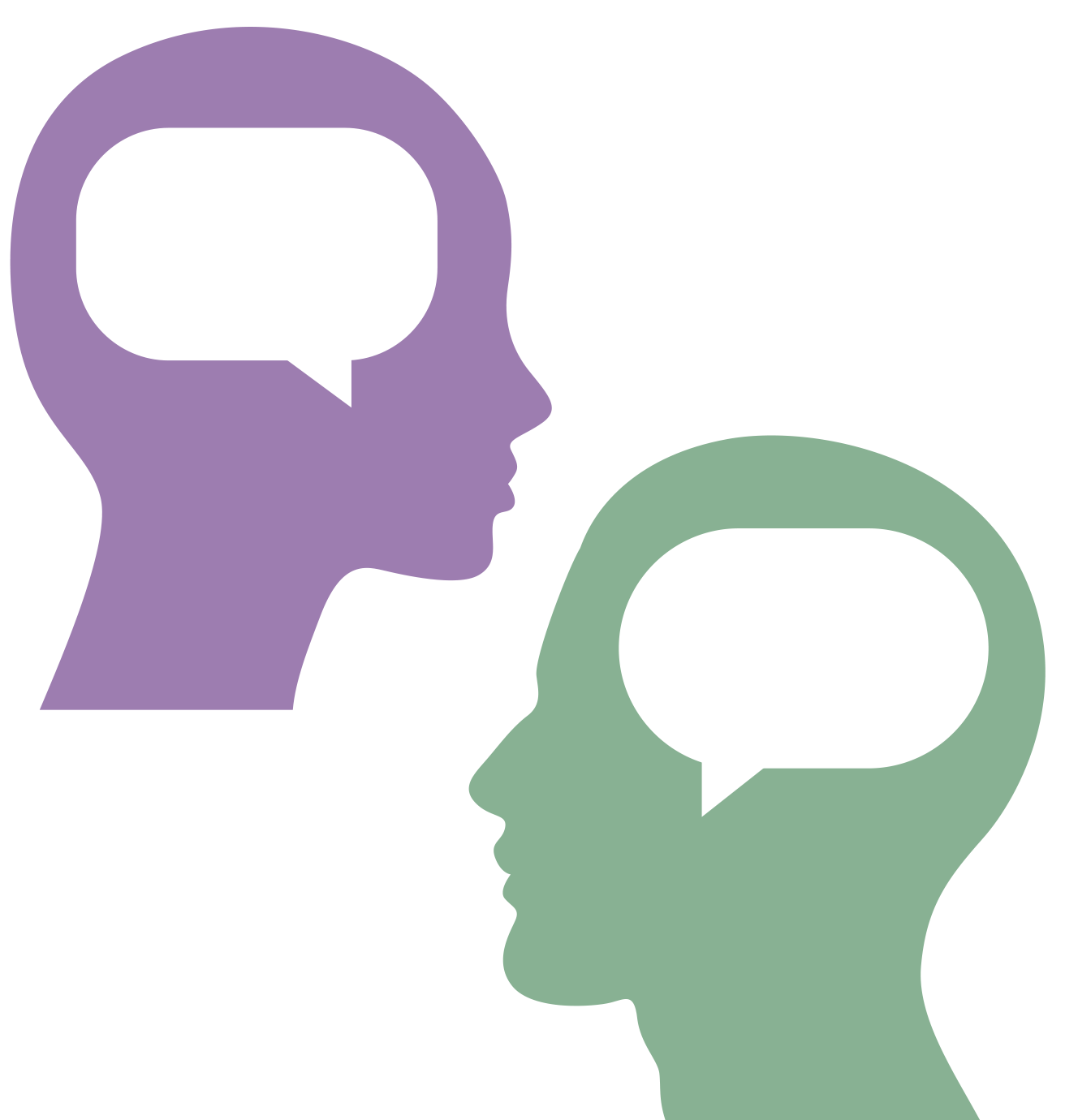 I Notice, I Wonder
Go to bit.ly/2derive.
With a partner, pick any 2 graphs andcomplete your  I Notice, I Wonder table.
What do you notice?
What do you wonder?
[Speaker Notes: K20 Center. (n.d.). I Notice, I Wonder. Strategies https://learn.k20center.ou.edu/strategy/180]
Exploring Relationships
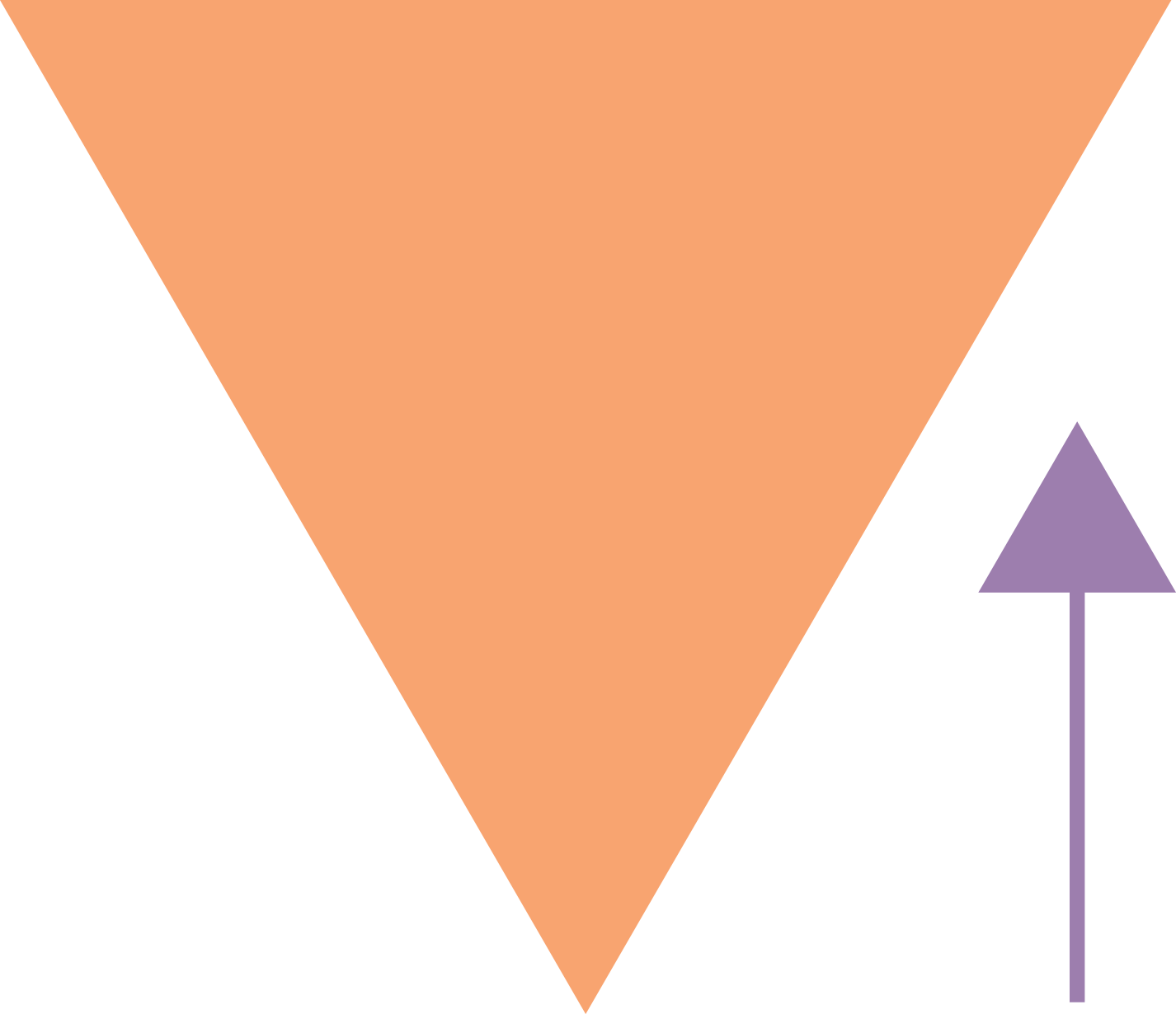 Use your graphing calculator to graph y = x2 + 4x – 5.
Assuming this is the first derivative:
What do we know about the function?
What do we know about the second derivative?
[Speaker Notes: K20 Center. (n.d.). Inverted Pyramid. Strategies. https://learn.k20center.ou.edu/strategy/173]
Exploring Relationships
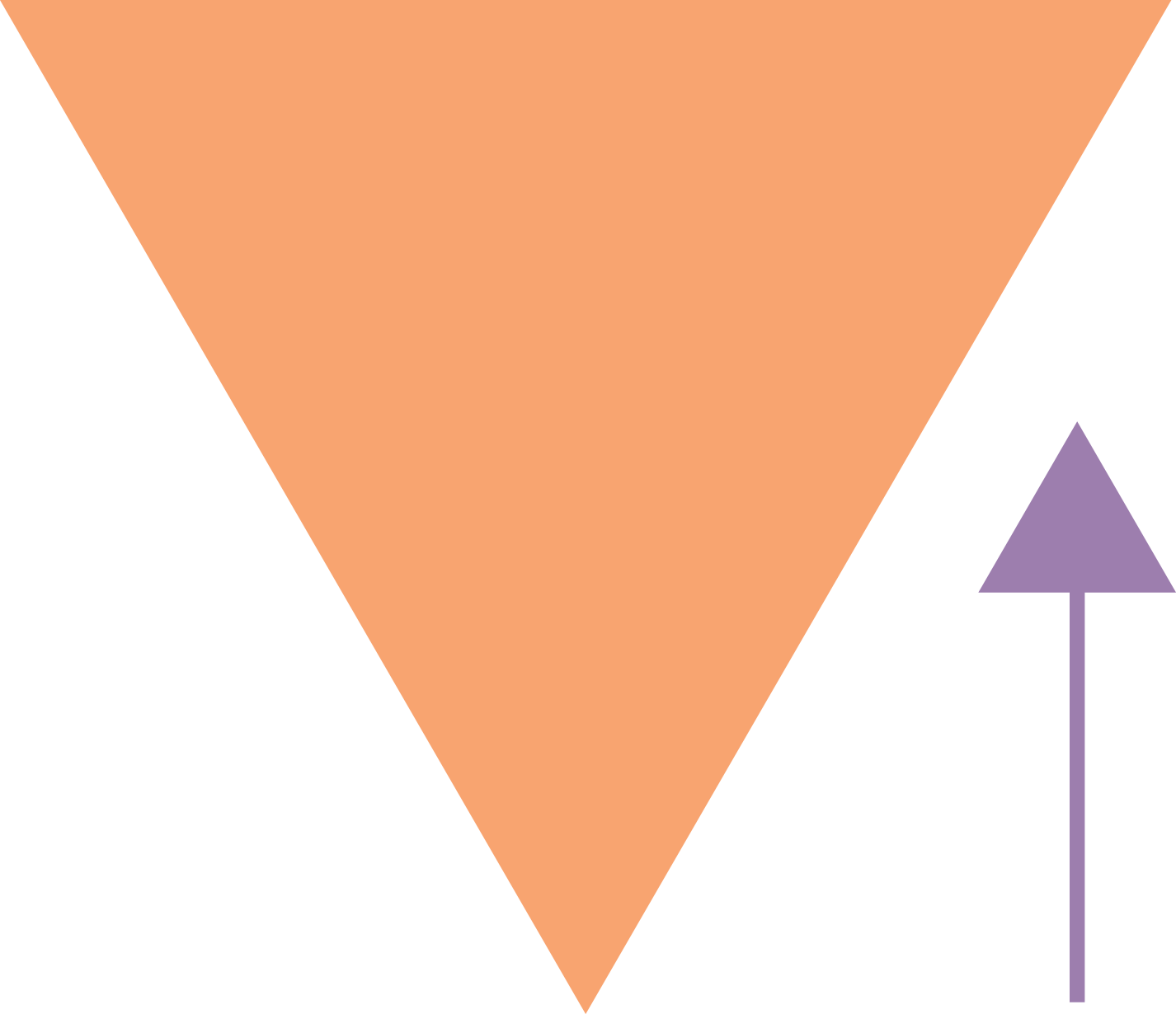 Find another pair of students and compare your answers.
Discuss and talk throughdifferences.
As a group, come to a consensusfor questions 1 and 2.
[Speaker Notes: K20 Center. (n.d.). Inverted Pyramid. Strategies. https://learn.k20center.ou.edu/strategy/173]
Exploring Relationships: Sample Response 1
Exploring Relationships: Sample Response 2
Exploring Relationships
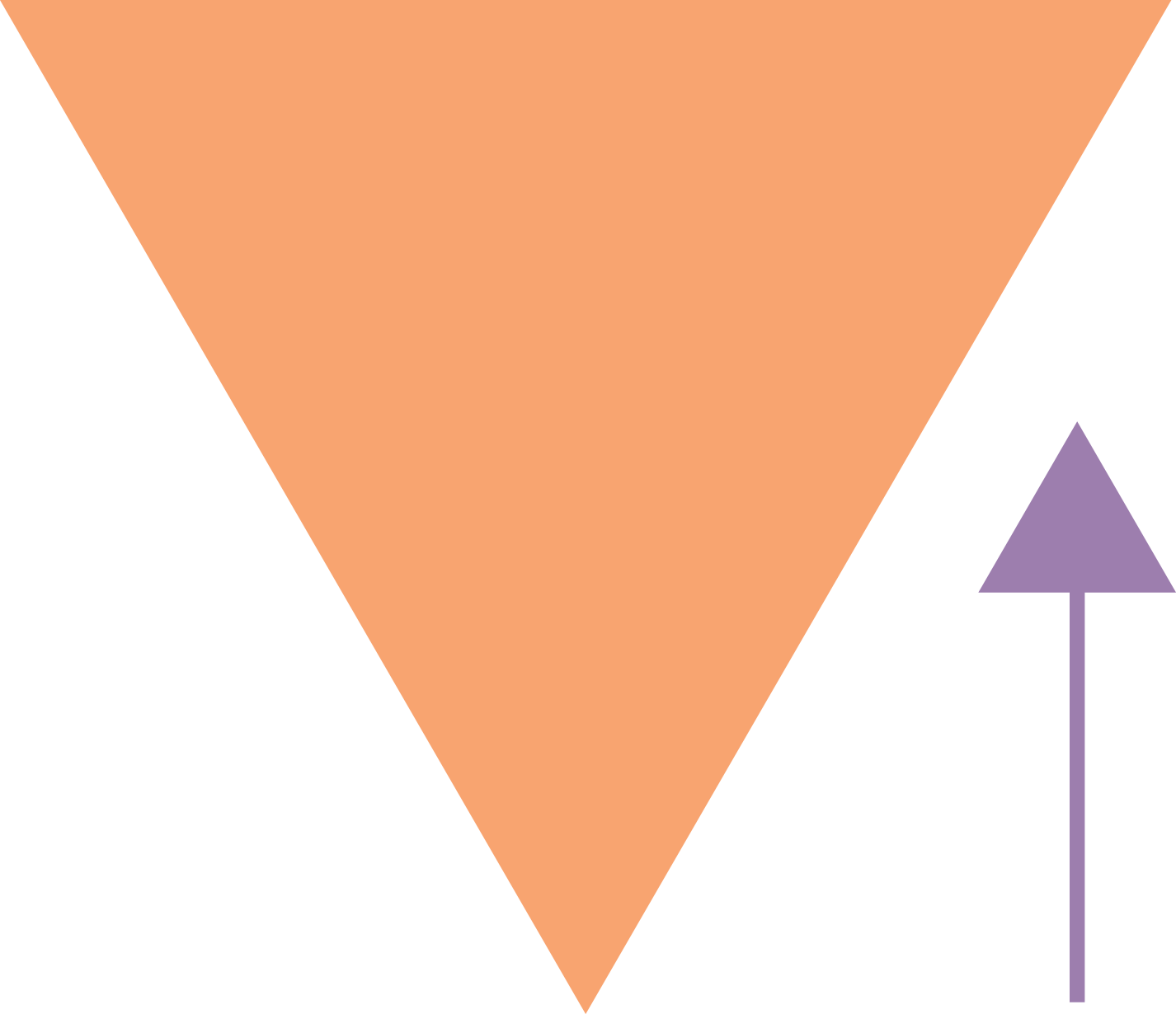 Use the same graph, y = x2 + 4x – 5.
Assuming this is the second derivative:
What do we know about the function?
What do we know about the first derivative?
[Speaker Notes: K20 Center. (n.d.). Inverted Pyramid. Strategies. https://learn.k20center.ou.edu/strategy/173]
Exploring Relationships
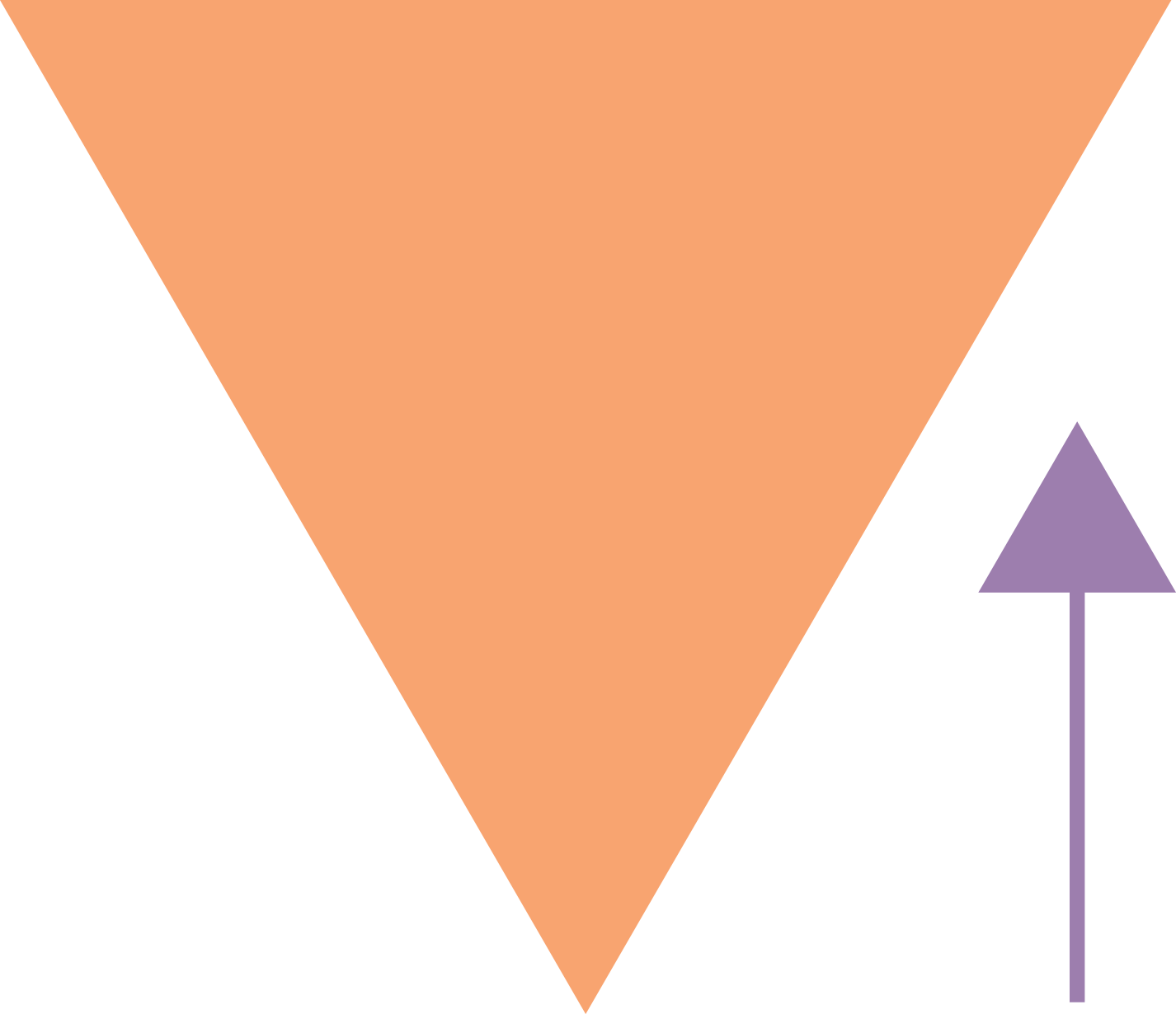 Find another pair of students, andcompare your answers.
Discuss and talk throughdifferences.
As a group, come to a consensusfor questions 3 and 4.
[Speaker Notes: K20 Center. (n.d.). Inverted Pyramid. Strategies. https://learn.k20center.ou.edu/strategy/173]
Exploring Relationships: Sample Response 3
Exploring Relationships: Sample Response 4
Which Graph is Which?
This graph contains f (x), f ’(x), and f ’’(x) but which one is which?
Take a moment to analyze the graph and make notes.
Trace each curve with a different coloring utensil.
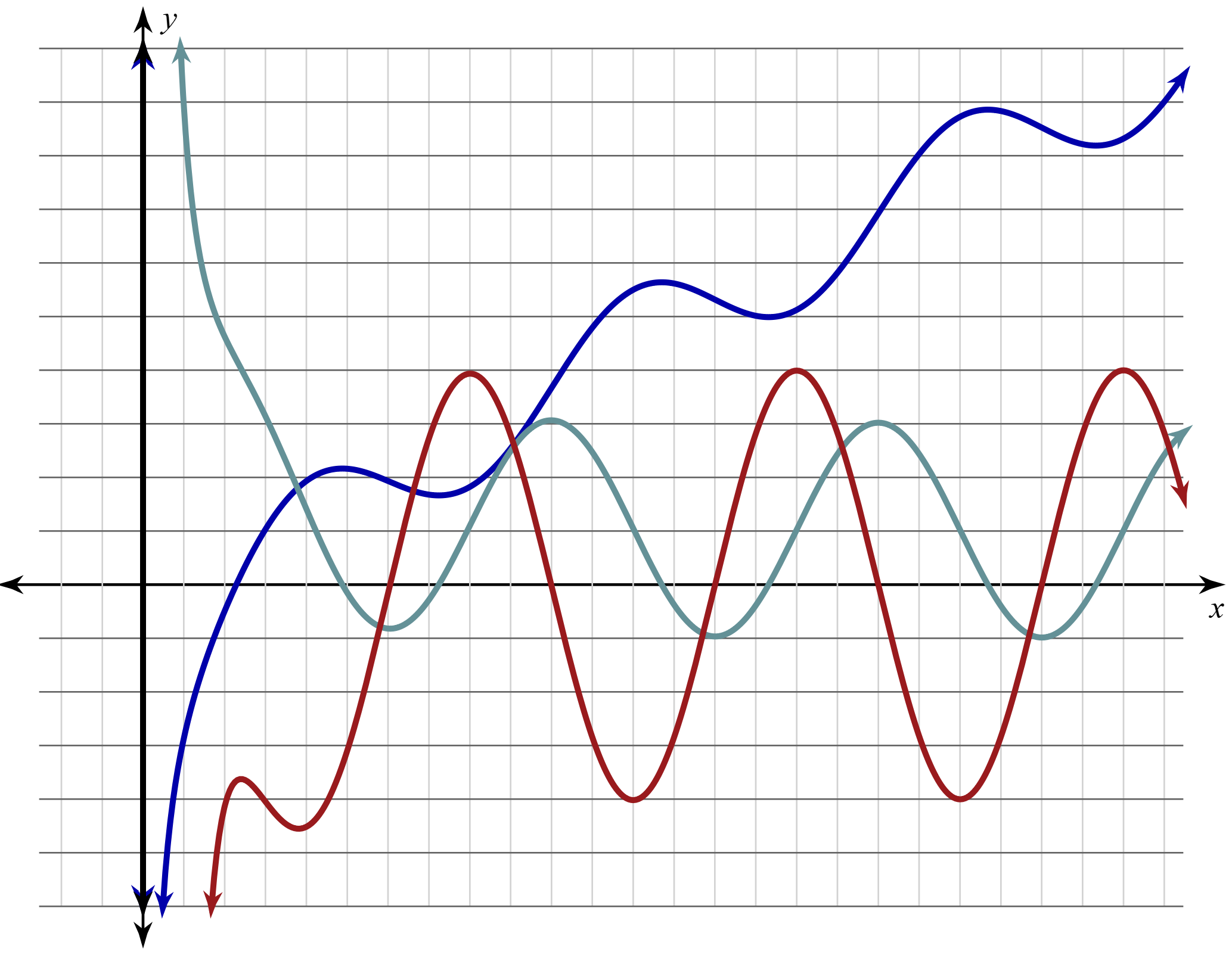 Which Graph is Which?
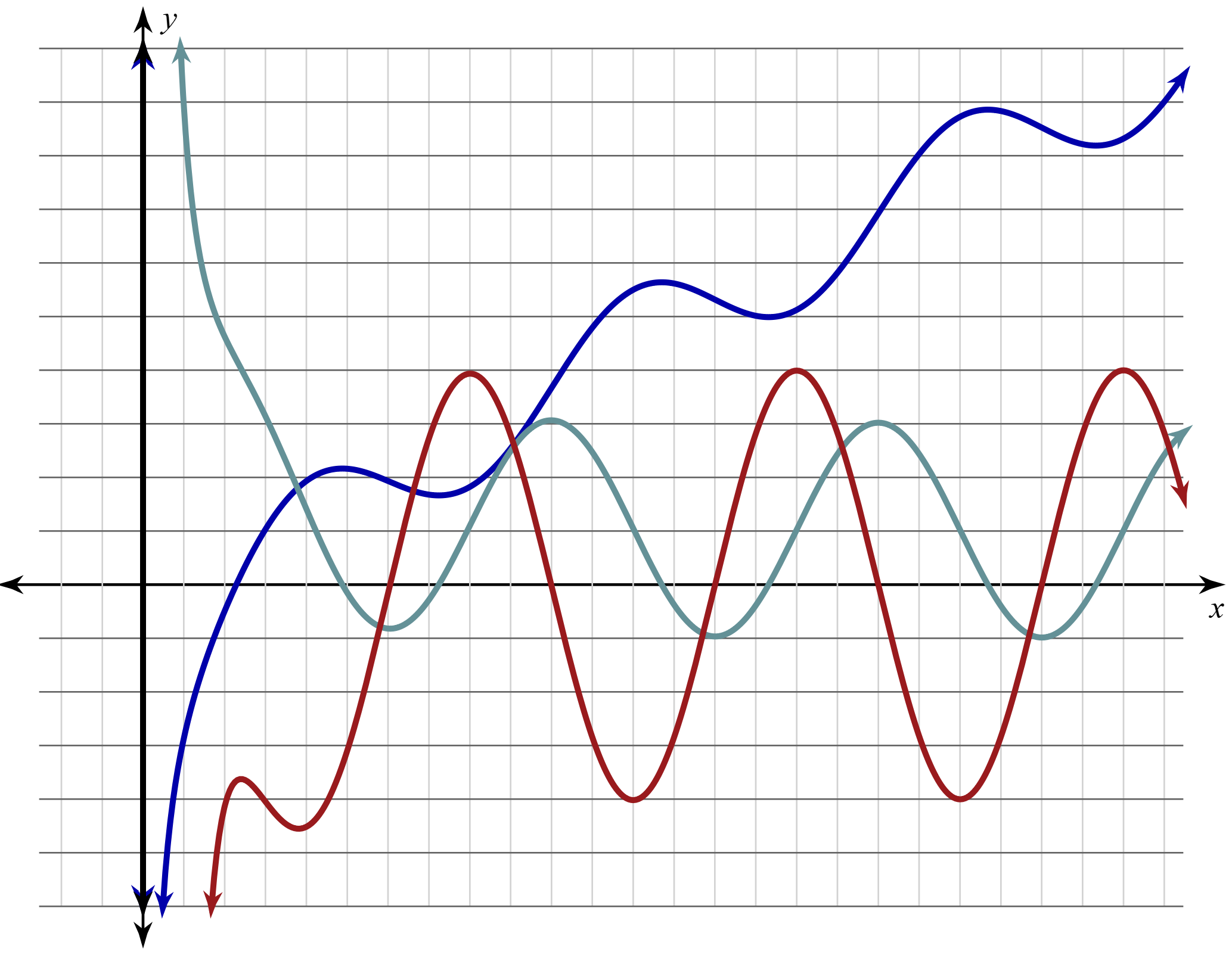 The blue and red graphs are both increasing on (0, 2.4], so the green graph is f ’ or f ’’ because it has positive y-values on that interval.
The green graph changes from positive to negative at x = 5, so it’s the derivative of the graph that changes from increasing to decreasing at x = 5: the blue graph.
The green graph is decreasing on (0, 6] and the red graph has negative y-values on that interval.
Which Graph is Which?
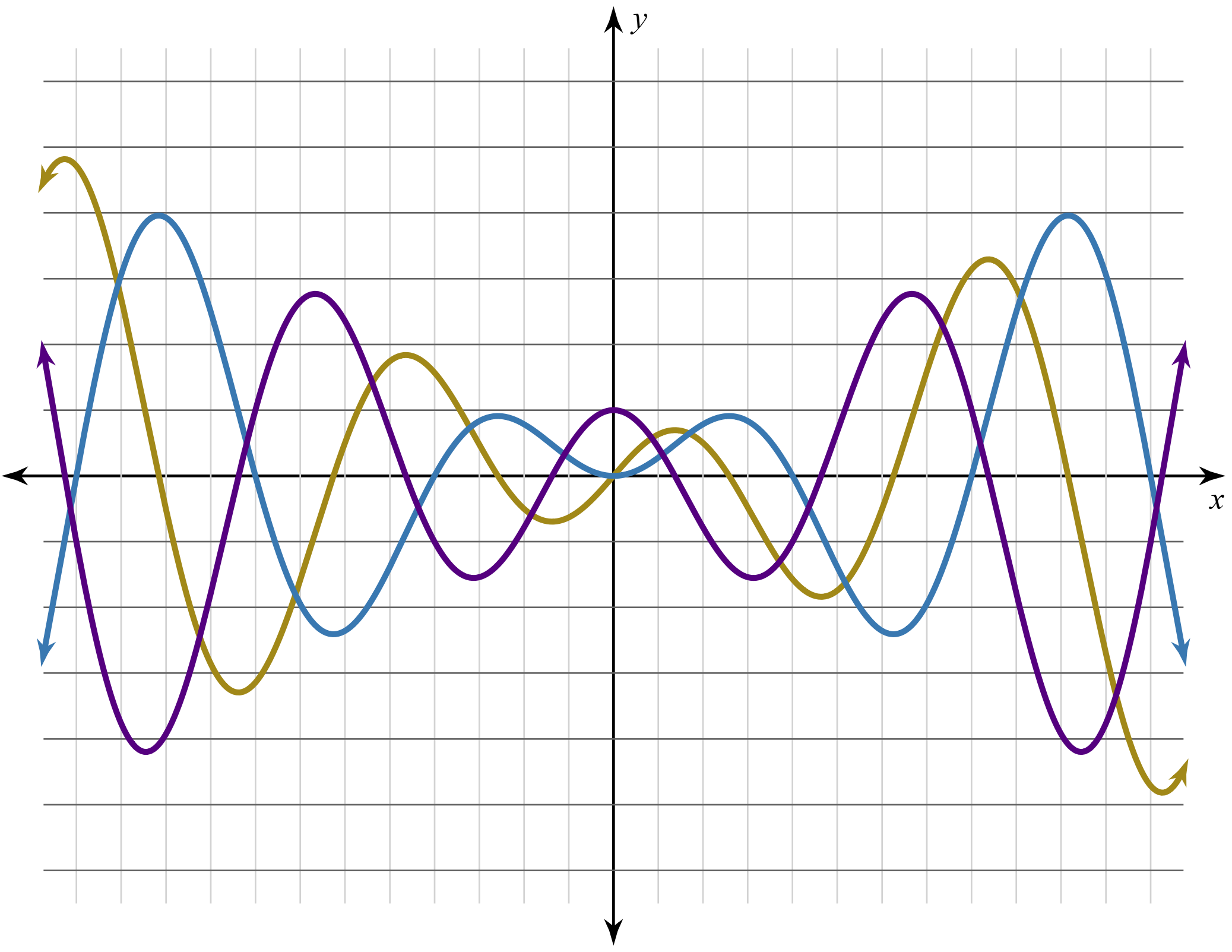 Which Graph is Which?
Check your work.
Explain how you know that this graph is correctly labeled.
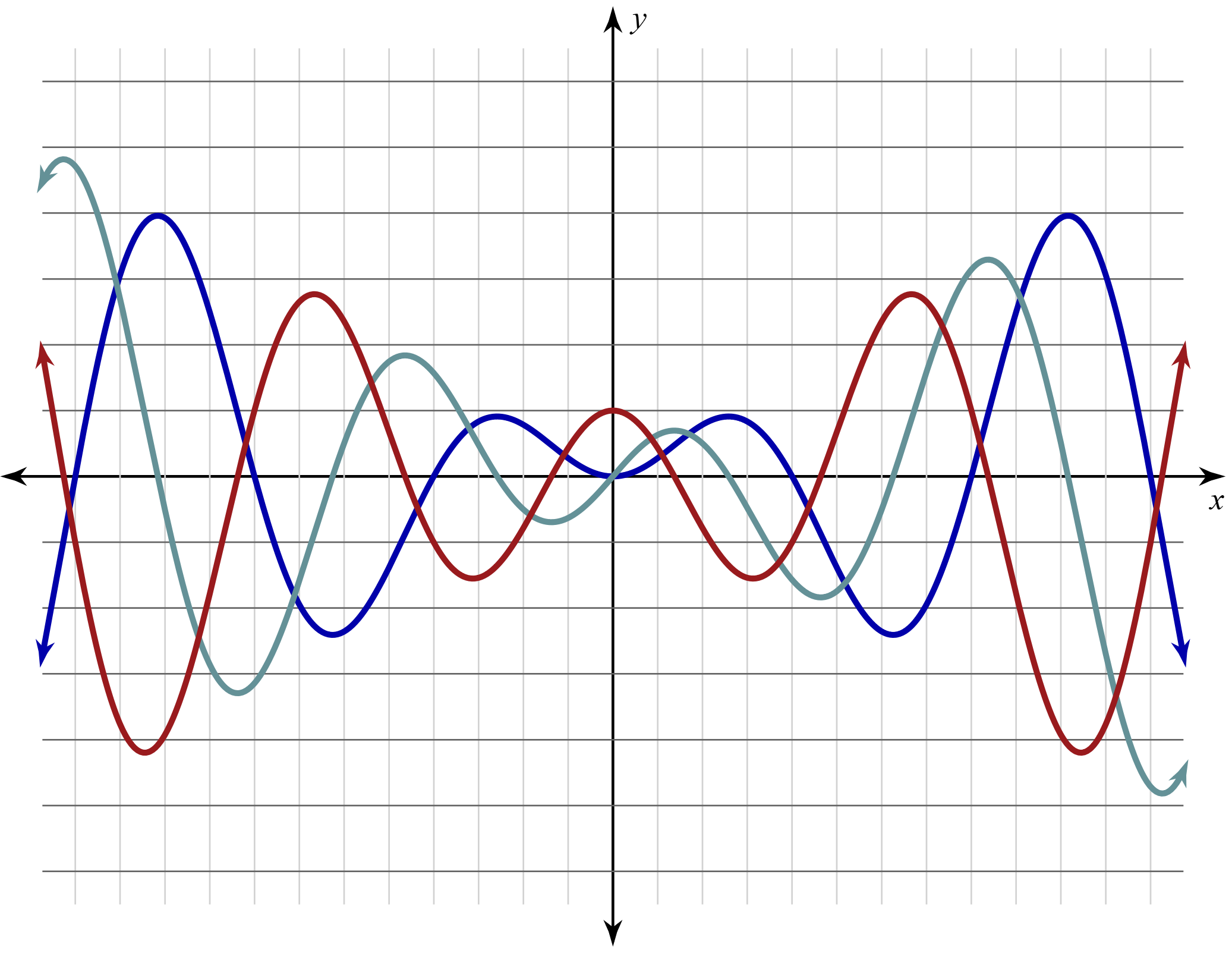 Leap Frog
Arrange your cards however you would like on your desk.
You need to be able to find them quickly.
I am going to read an incomplete sentence.
One of your cards correctly completes my sentence.
The completed sentence must ALWAYS be true.
Leap Frog
Select the card that correctly completes my sentence and place it—facing me—on your forehead.
Once I read the answer, place the card back on the desk.
If you are correct, you will stand up and move to the next open seat.
If you are not correct, you will remain seated.
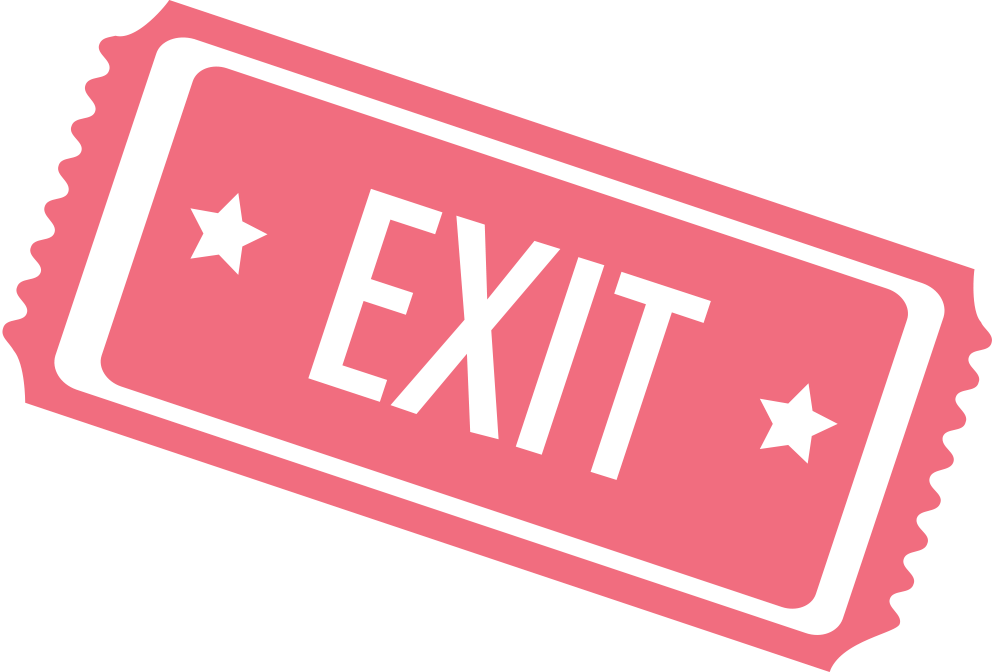 Exit Ticket
Individually answer the multiple-choicequestion on the Exit Ticket.
Show your work and justify your final answer.

* On the AP exam, you are not required to show your work or justify your response on the multiple-choice section. It is good practice for the free response section of the exam.
[Speaker Notes: K20 Center. (n.d.). Bell Ringers and Exit Tickets. Strategies. https://learn.k20center.ou.edu/strategy/125]